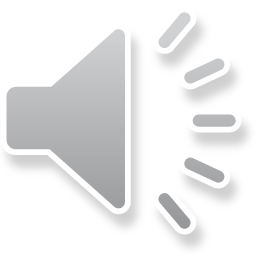 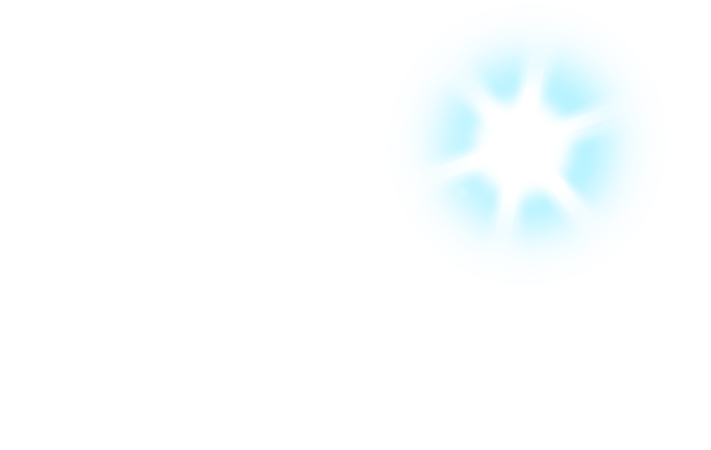 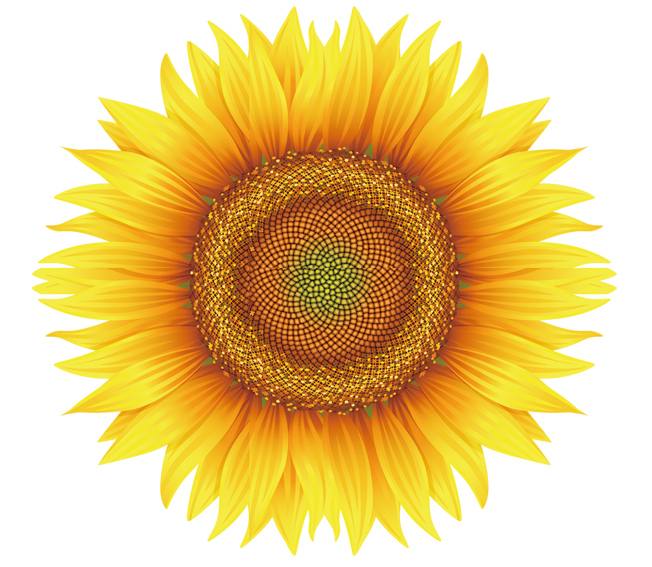 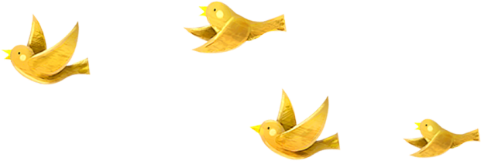 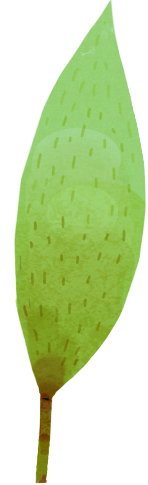 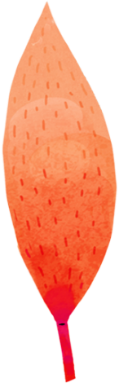 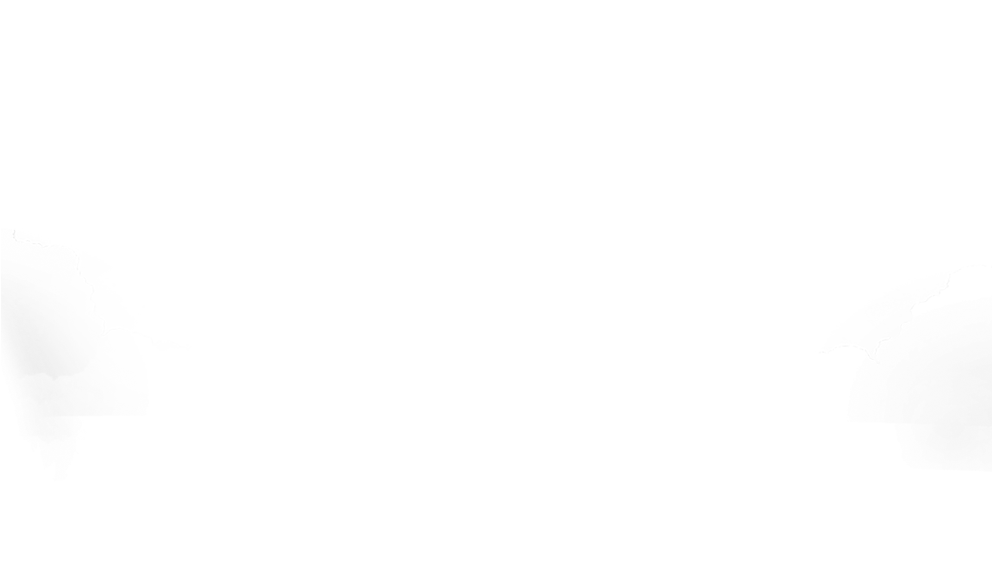 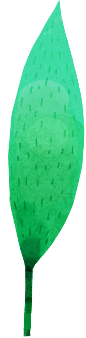 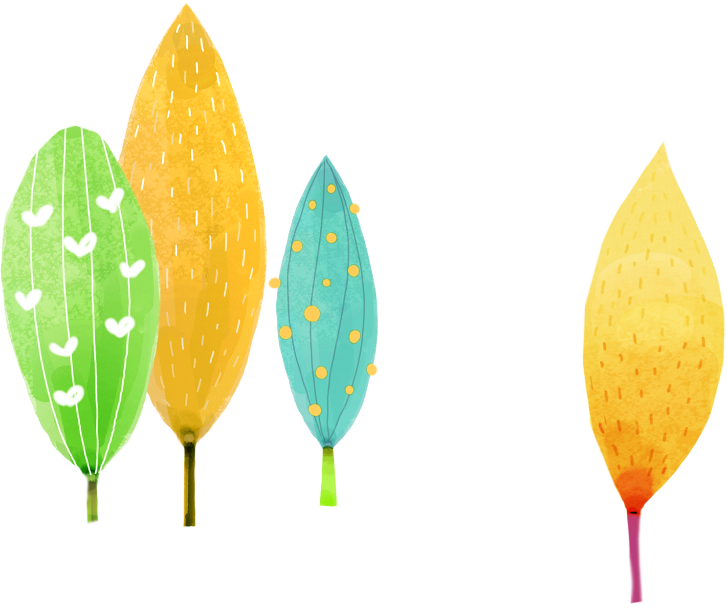 Đạo đức
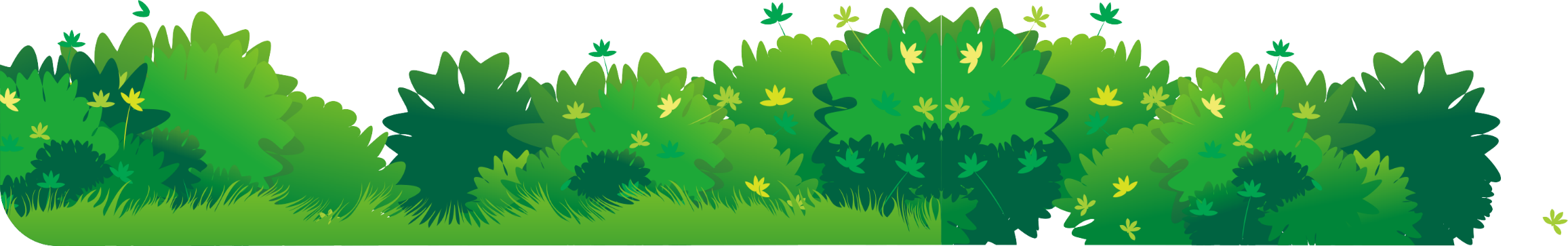 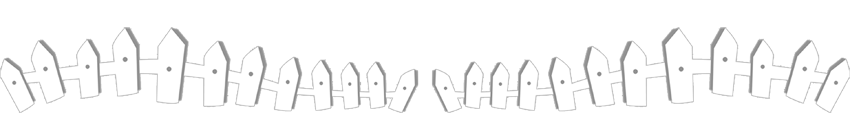 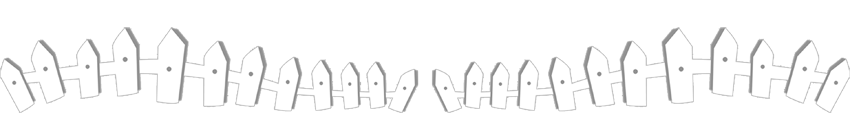 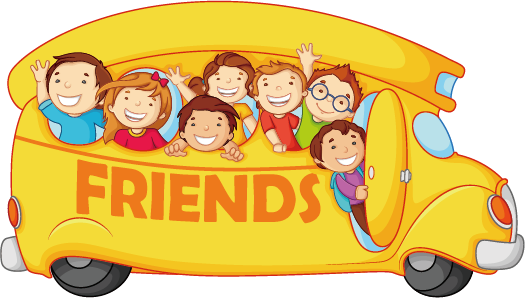 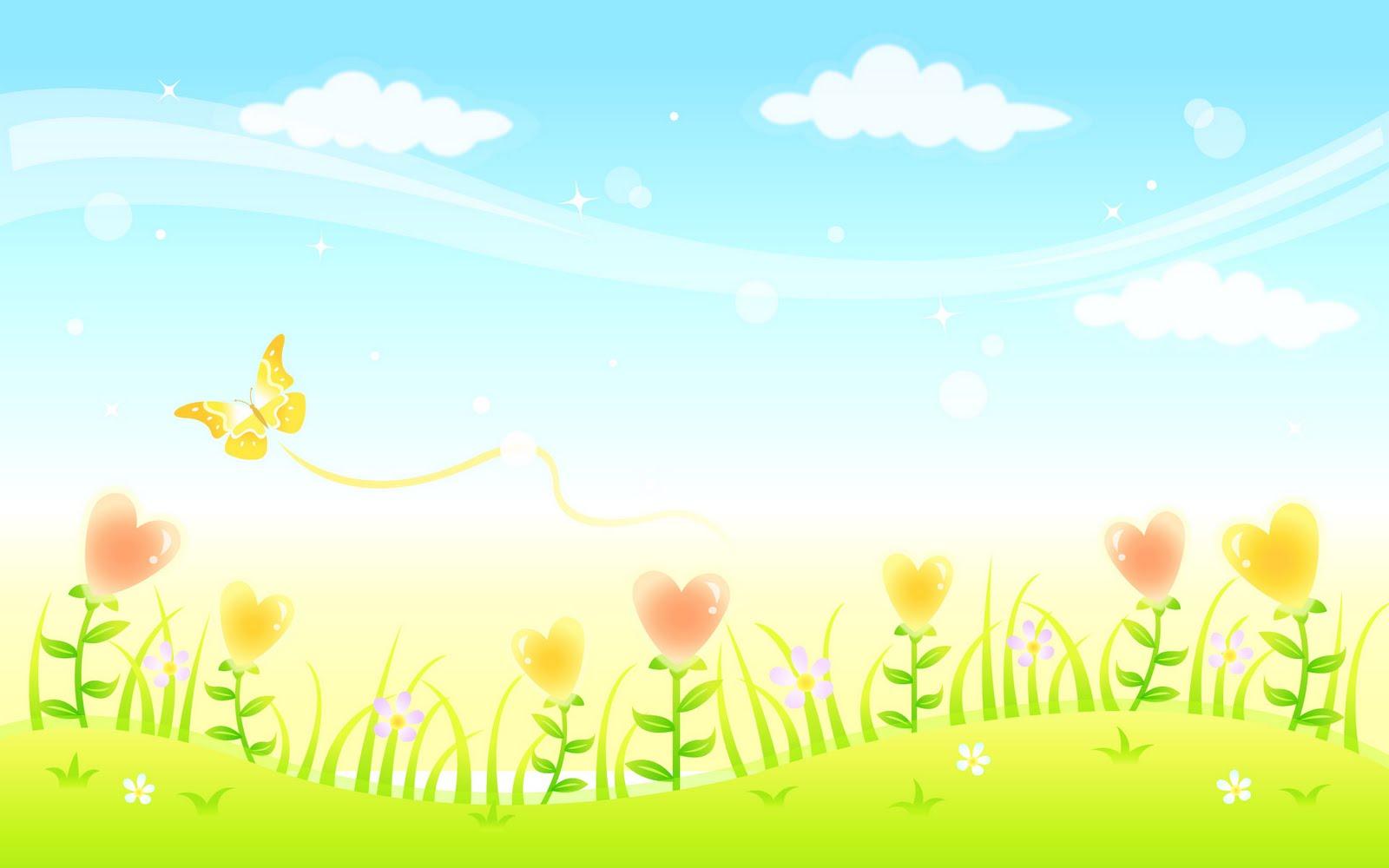 BÀI 2: KÍNH TRỌNG THẦY CÔ GIÁO
(TIẾT 3)
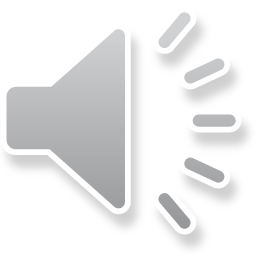 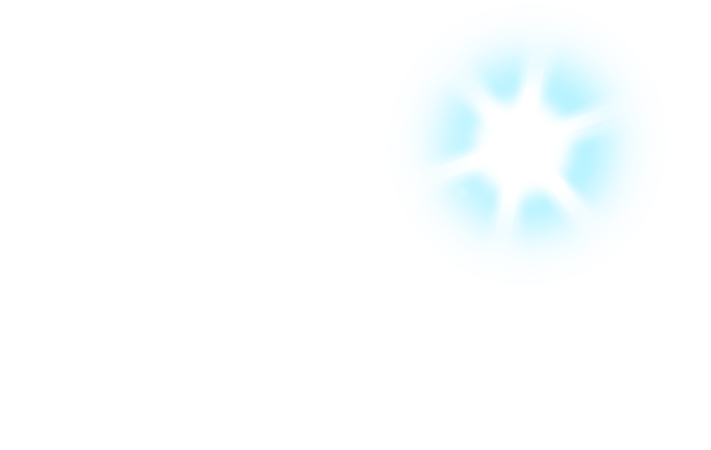 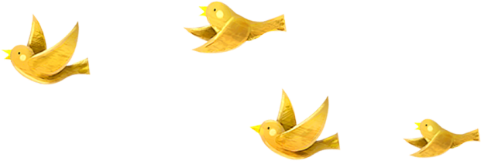 Vận dụng
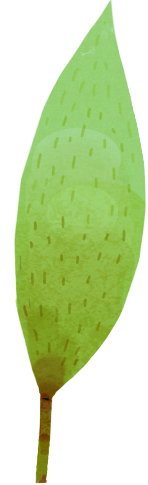 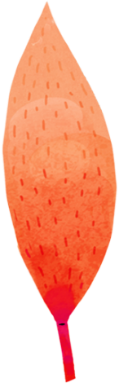 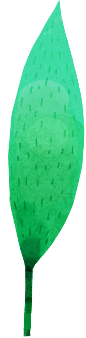 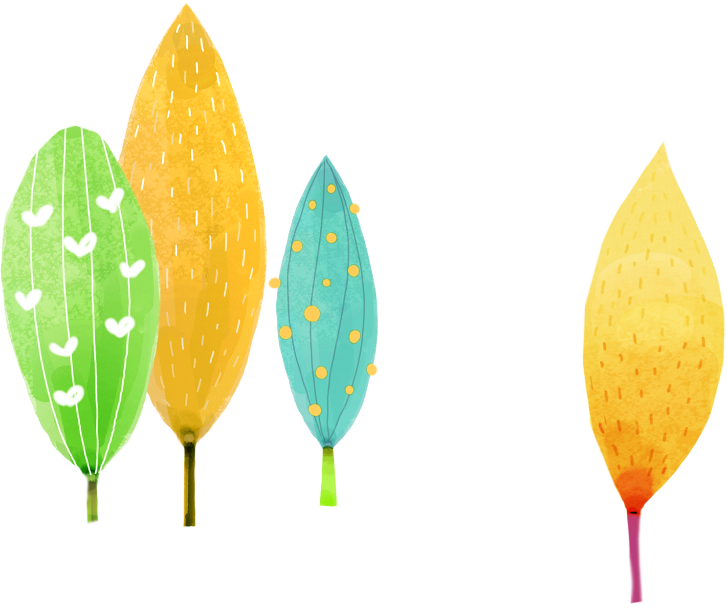 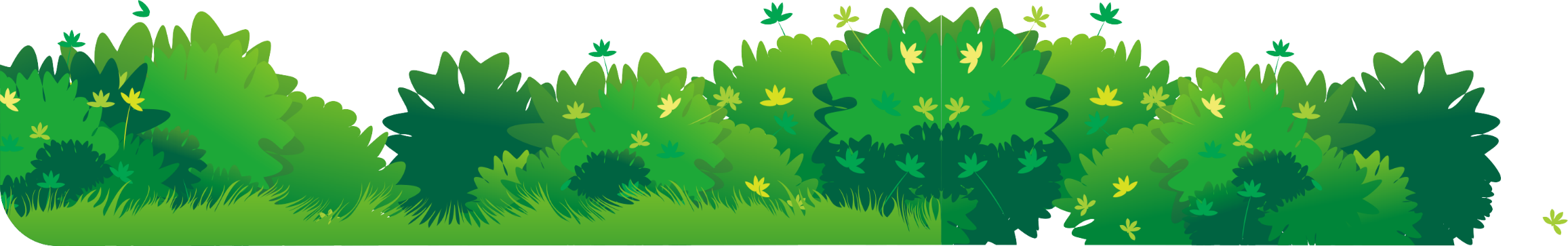 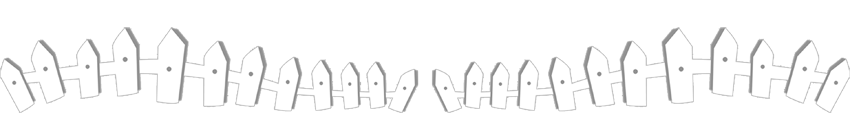 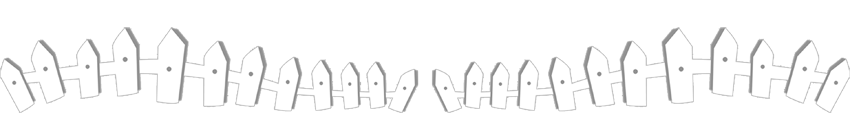 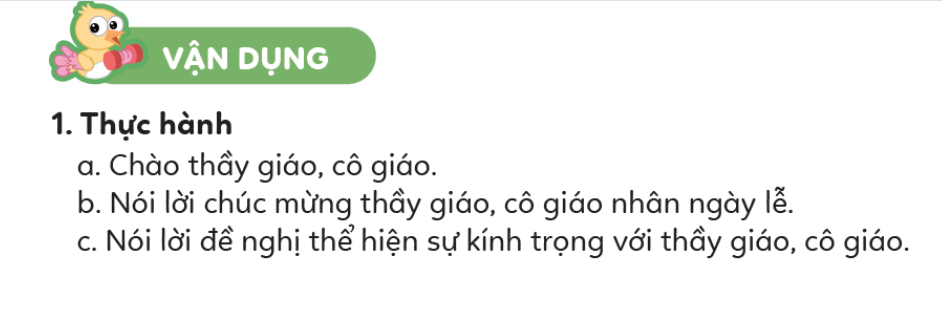 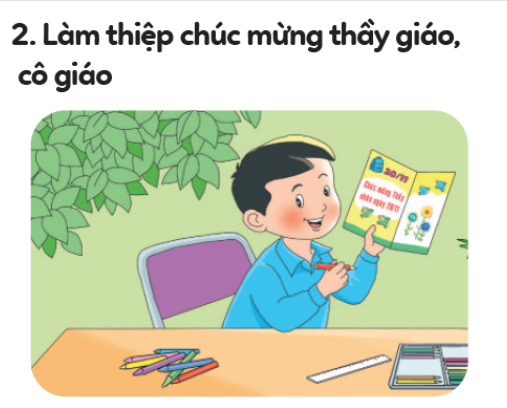 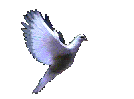 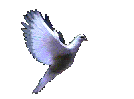 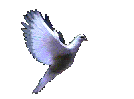 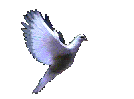 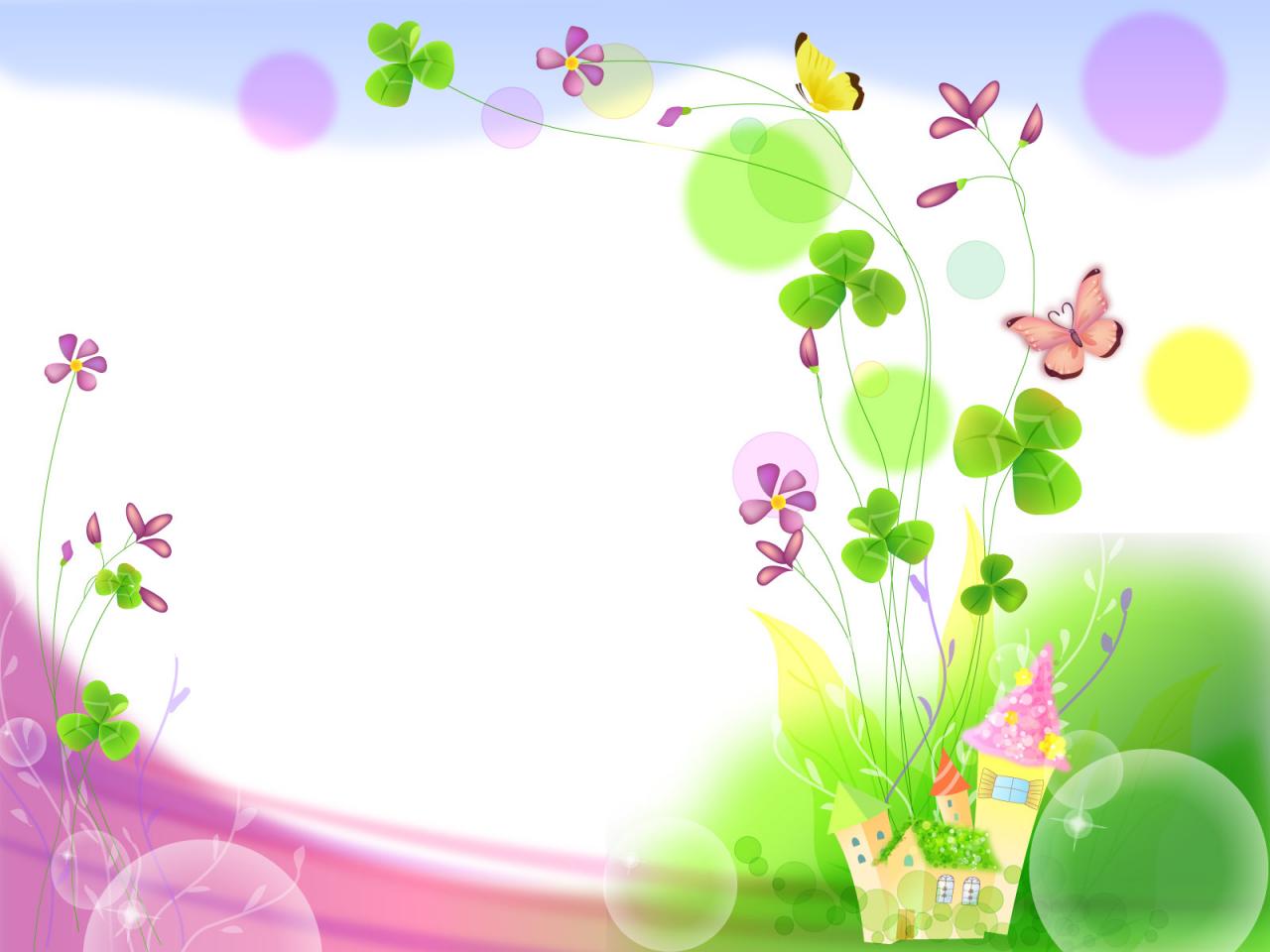 Chào các em. 
Chúc các em luôn chăm ngoan, học giỏi.